Voda
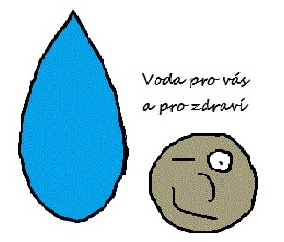 Vytvořil: Jonáš Bilík
I.    Složení vody

II.   Kolování vody

III.  Význam

IV.   Užitek

V.    Znečištění vody
VI.  Voda jako  	palivo

VII. Voda ve 	vesmíru

VIII. Pitný režim

IX.    Zdroje

X.     Závěr
Osnova
voda se skládá ze dvou molekul vodíku – H 








a jedné molekuly kyslíku – O2
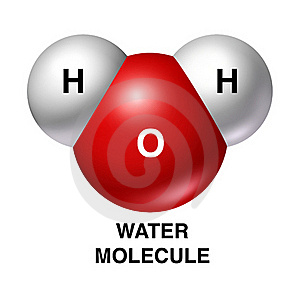 Složení vody
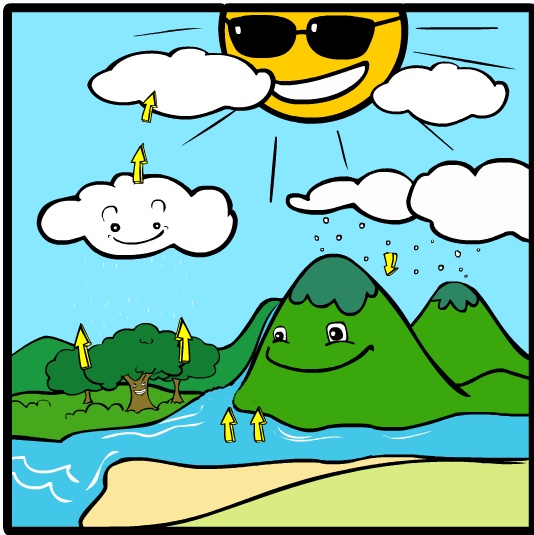 Srážky
Odpařování
Kolování vody
bez vody by nemohl existovat život, 





 a proto se naší specialisté snaží rozvést vody do všech koutů světa
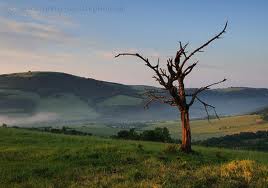 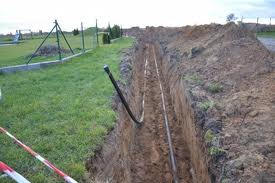 Význam
s pomocí vody můžeme zavlažovat, chladit, používat k hygieně, …
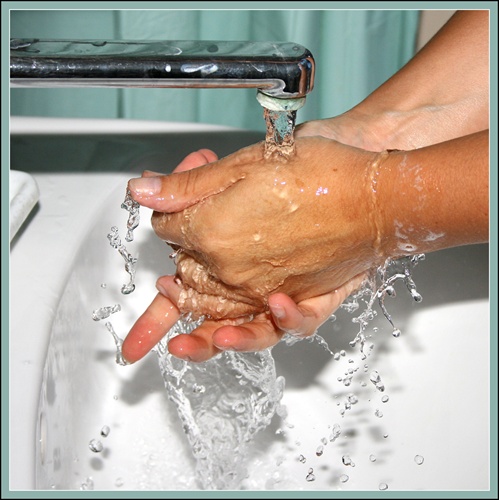 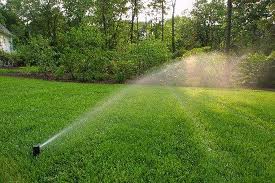 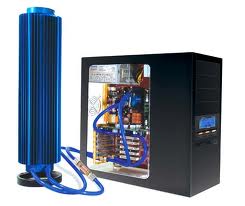 Užitek
v této době dochází často ke znečištění vod,





a proto se snažíme objevit nejrychlejší postup vyčištění
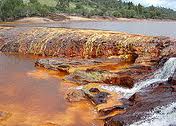 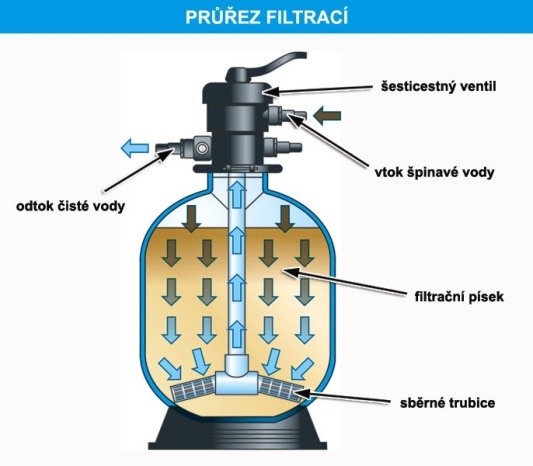 Znečištění vody
jelikož používání benzínu, plynu, nebo nafty poškozuje ovzduší,



snažíme se vyvinout motor, který by jezdil na vodu
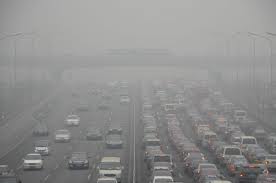 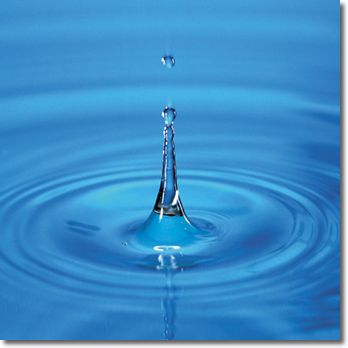 Voda jako palivo
je možné, že by se voda mohla vyskytovat i na jiných planetách, jelikož sonda na Marsu objevila známky vody
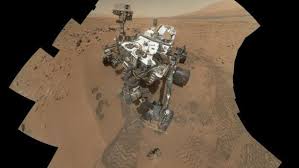 Voda ve vesmíru
každý člověk by měl vypít alespoň 3 litry vody, protože by mohlo dojít k dehydrataci
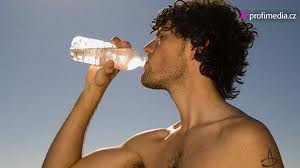 Pitný režim
http://www.google.cz/imghp?hl=cs&tab=ii

http://cs.wikipedia.org/wiki/H2O

http://www.google.cz/webhp?hl=cs&tab=iw

má mysl ;)
Zdroje
Děkuji vám za shlédnutí mé prezentace a doufám, že se vám líbila
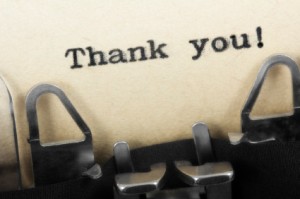